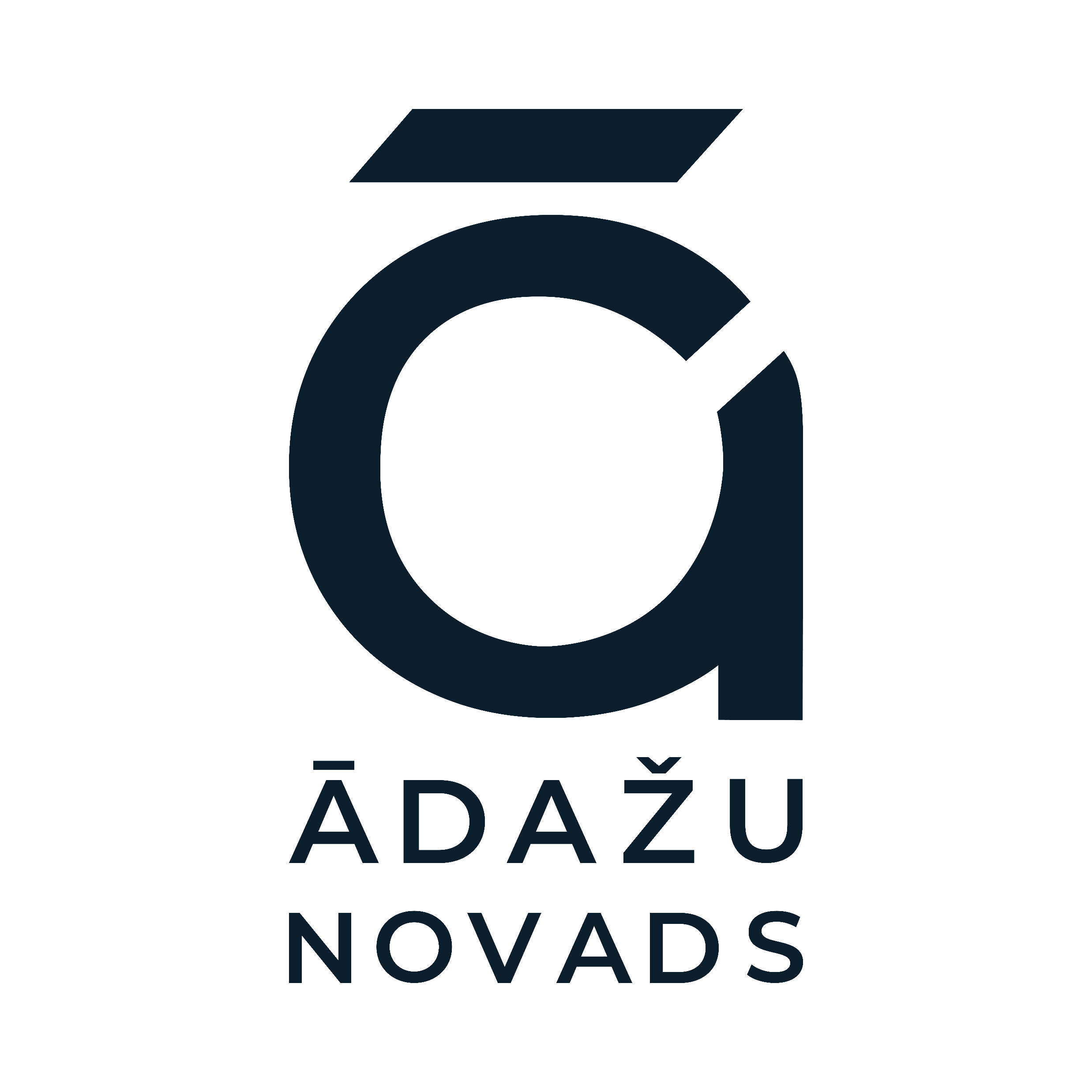 3. Pielikums
Izglītības, kultūras, sporta un sociālās komitejas 
2023. gada 4. oktobra sēdes protokolam Nr. 13
Par 58. izglītības koda licencēšanu Ādažu novadā
Ziņojums IKSSK 04.10.2023.
58. izglītības kods
58 - Speciālās izglītības programmas izglītojamiem ar garīgās attīstības traucējumiem
Tie ir bērni / skolēni, kuriem, visas attīstības jomas tiek sasniegtas ar novēlošanos, attīstības temps lēns. Šiem bērniem/skolēniem dominē konkrētā domāšana, grūtības sasaistīt akadēmiskās zināšanas ar praktiskām lietām, risina problēmsituācijas ar palīdzību un atbalstu. Šie skolēni, iegūstot pamatizglītības standartu, var apgūt profesiju un dzīvot patstāvīgi. Pieauguša cilvēka attīstība atbilst 9-12g.v. bērnam.

Izglītības satura departamenta Iekļaujošās un speciālās izglītības nodaļas vecākā eksperte Laima Zommere
2
Skolēniem ar garīgās attīstības traucējumiem ir un var būt:
vairāk attīstīta redzes (vizuālā), dzirdes (audiālā), taustes (taktīlā) uztvere un raksturīga mehāniskā domāšana (uztver konkrētu , īsu informāciju);
nepieciešama pozitīva motivācija mācību darbības veikšanai līdz galam;
grūtības pieņemt lēmumu, veikt izvēli, būt patstāvīgam un neatkarīgam; 
viegli pakļaujas apkārtējo cilvēku ietekmei, ir viegli ietekmējami uz nevēlamu rīcību;
neadekvātas dusmas, naids, nepamatotas bailes un fobijas;
atdarina citu cilvēku rīcību, pakļaujas stiprākajiem, neapzinās savas uzvedības sekas;
pazemināta izziņas interese, pie lielākām grūtībām vai šķēršļiem ātri padodas;
ir grūtības izteikt secinājumus, iesaistīties dialogā, uzdot jautājumus, izteikt kategoriju jēdzienus (priekšmetus, lietas u.c.) apgūt vārdu saturu semantiku par lietām, ar kurām nesastopas ikdienas dzīvē. 
ir interešu ierobežotība par nākotni un grūtības sagādā izvēlēties savām spējām atbilstošu profesiju;
uzmanība vērsta uz parādībām, kas rada emocionālu pārdzīvojumu;
bieži vērojamas dažādas rakstura negatīvās īpašības (spītība, negatīvisms, infantilisms, neizlēmība);
lēni veidojas pienākuma, atbildības, draudzības, morālās jūtas;
var būt, neadekvātu emociju, uzvedības izpausmes 
raksturīga impulsivitāte un bieži ir atkarīgi no pieaugušajiem;
ir zema paškontrole un pašvērtējums, vājas patstāvības prasmes, grūtības pamatot savas domas, uzskatus, zema izziņas aktivitāte, intereses trūkums par kultūras jautājumiem, ir atkarīgi no vecākiem
3
Sūdzība
31.08.2023.  no Valsts bērnu tiesību aizsardzības inspekcijas tika saņemta vēstule un zvans no IKVD par izglītības nenodrošināšu bērnam ar 58 kodu.

Izglītības likuma 17.panta pirmajā daļā ir noteikts, ka katras pašvaldības pienākums ir nodrošināt bērniem, kuru dzīvesvieta deklarēta pašvaldības administratīvajā teritorijā, iespēju iegūt pirmsskolas izglītību un pamatizglītību bērna dzīvesvietai tuvākajā pašvaldības izglītības iestādē, nodrošināt jauniešiem iespēju iegūt vidējo izglītību, kā arī nodrošināt iespēju īstenot interešu izglītību un atbalstīt ārpusstundu pasākumus, arī bērnu nometnes.
Bērnu tiesību aizsardzības likuma 11.panta pirmo daļu valsts nodrošina visiem bērniem vienādas tiesības un iespējas iegūt izglītību atbilstoši katra spējām. Valsts un pašvaldība nodrošina visiem bērniem speciālo vajadzību izvērtējumu, uzsākot obligāto izglītību, un nodrošina bērna vajadzībām atbilstošus individuālus pedagoģiskā un psiholoģiskā atbalsta pasākumus valsts, pašvaldības un privātajās mācību iestādēs.
4
Kolektīvs iesniegums no vecākiem
Vēstule no 3 bērnu vecākiem, kam ir 58 kods:
Ilgs ceļš uz izglītības iestādi;
Ja vecāks pats ved bērnu, apgrūtināta darba ikdiena;
Nav iespēja socializēties;

Lūdz akreditēt novadā 21015811 izglītības programmu, lai bērni varētu izglītību iegūt Ādažu novadā!
5
Apmeklēta Ropažu vidusskola
Atsevišķas divas klases 58. koda bērniem.
Apvienotās klases 1. - 4. klase un 5. -9. klase.
Speciālais pedagogs + Pedagoga palīgs uz katru klasi.
Katrai klase atsevišķā telpā un pa vidu kopīga telpa atpūtai.
6
58. Koda licencēšana Ādažu novadā
1. Licencēt abās skolas;
2. Licencēt vienā no vispārizglītojošajām skolām;
Finansējuma aprēķins pēc valsts 2023./2024. I semestra mērķdotācijas
Par katru izglītojamo 355,37 euro mēnesī, gadā tas būtu 4264,44 euro par vienu izglītojamo.
Vecāki paši ved savu bērnu un saņem 100 % kompensāciju no pašvaldības – 4 izglītojamie, aptuveni 1100 euro mēnesī (mainīgs, atkarīgs no apmeklējuma)
7
Izglītojamo skaits klašu grupās
8
Licencēt abās skolas
Ieguvumi
Problēmas vai zaudējumi
Izglītojamais var izvēlēties izglītības iestādi, kas ir tuvāk dzīvesvietai.
Neveidojas negatīvs fons vienai no izglītības iestādēm (pedagogu konkurence)
Jāparedz finansējums abās izglītības iestādēs
Jāparedz telpas abās izglītības iestādēs
9
Licencēt Carnikavas pamatskolā
Ieguvumi
Problēmas vai zaudējumi
Pieejamas telpas, ko būtu iespējams izmantot mācību procesam.
Izglītojamais nevar izvēlēties izglītības iestādi, kas ir tuvāk dzīvesvietai.
Var būt nepieciešams transports, lai nogādātu no Ādažiem uz izglītības iestādi.
Veidojas negatīvs fons vienai no izglītības iestādēm (negatīva pedagogu konkurence).
Šobrīd nav visa atbalsta personāla un spēcīgas atbalsta komandas.
10
Licencēt Ādažu vidusskolā
Ieguvumi
Problēmas vai zaudējumi
Šobrīd ir viss atbalsta personāls un spēcīga atbalsta komanda.
Izglītojamais nevar izvēlēties izglītības iestādi, kas ir tuvāk dzīvesvietai.
Veidojas negatīvs fons vienai no izglītības iestādēm (negatīva pedagogu konkurence).
Nav pieejamas telpas, ko būtu iespējams izmantot mācību procesam.
11
Tālākie uzdevumi
Virzīt lēmumu par 58. koda licencēšanu vispārizglītojošajā/ās izglītības iestādē/ēs;
Ja nepieciešama papildus informācija, uzdot IJN vadītājai sagatavot informāciju uz nākošo IKSSK.
12